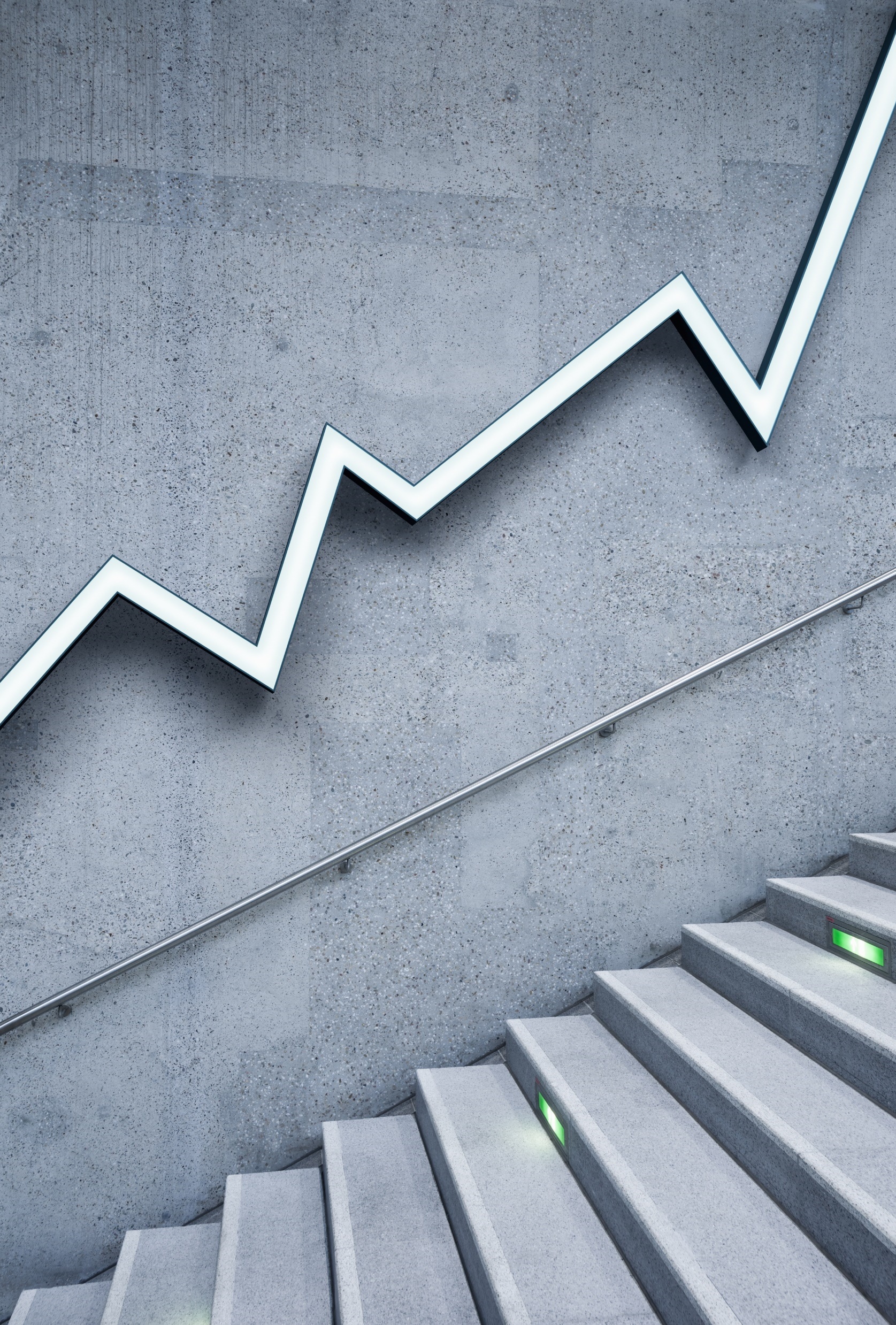 FIGHT FOR YOUR RIGHTTO PRACTICE AT THE TOP OF YOUR LICENSE.
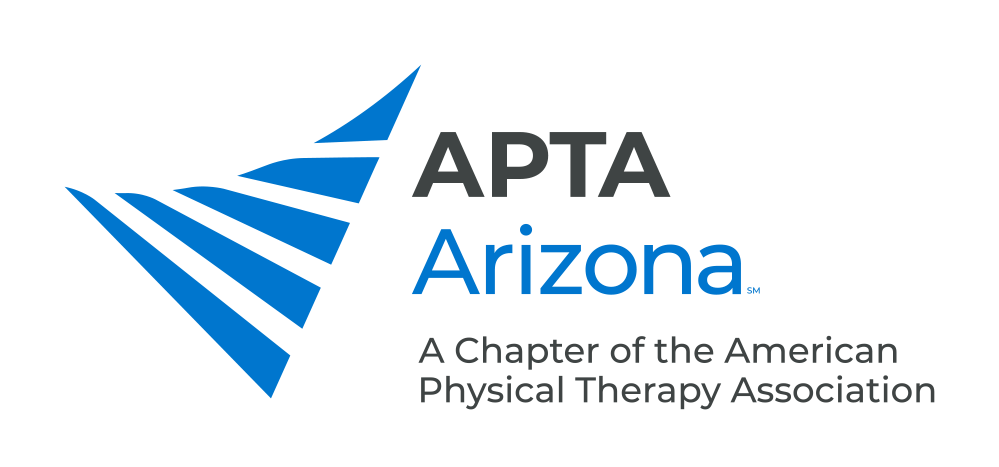 Brian Schmitz
President, apta arizona
Introduction/Background
APTA State Advocacy Resource (November 2021)
Physical Therapy Practice Act is silent on the use of radiological imaging or ordering radiological imaging
Requires physical therapists to practice within the scope of the act and refer patients to the proper health care provider when services beyond the scope of physical therapy are required
Examining, evaluating and testing persons who have mechanical, physiological and developmental impairments, functional limitations and disabilities or other health and movement related conditions in order to determine a diagnosis, a prognosis, and a plan of therapeutic intervention and to assess the ongoing effects of intervention.
Presentation to Arizona State Board of Physical Therapy (December 2021)
State Board of Physical Therapy does not issue opinions
Arizona Rulemaking Moratorium January 2022
No Legislative Precedent 
Discussion of Possible Legislative Change
Internal Discussion
APTA Arizona Annual Board Retreat January 2022
	Within PT Scope of Practice
	Necessary to the practice of Physical Therapy
	Establish Legal Precedent
Dorn Policy Group
	Senate Health Committee Legislative Counsel Attorney 
	Radiologic Technologists Statute: those who wish to apply ionizing radiation to humans must hold a certificate or be a licensed 	practitioner . . . but these persons are governed by their own licensing acts
	Senator Nancy Barto
APTA CSM February 2022
Introduction of Legislation
SB.1312: Physical Therapy, Practice; Imaging
Proposed Language: 32-2041.01. Musculoskeletal imaging; ordering; requirements
A PHYSICAL THERAPIST MAY ORDER MUSCULOSKELETAL IMAGING. THE IMAGING SHALL BE PERFORMED BY A HEALTH CARE PROVIDER WHO IS AUTHORIZED PURSUANT TO THIS TITLE TO PERFORM THE IMAGING AND SHALL BE INTERPRETED BY A PHYSICIAN WHO IS LICENSED PURSUANT TO CHAPTER 13, 14 OR 17 OF THIS TITLE AND TRAINED IN RADIOLOGY INTERPRETATION.
SB.1312: Physical Therapy, Practice; Imaging
Passed Senate Unanimously (28 – 0) February 24, 2022
House Health and Human Services Committee (7 – 2) March 14, 2022
Amended Version Introduced  March 28, 2022
Passed House (53 – 0) May 31, 2022
Passed Senate (26 – 0) June 7, 2022
Signed into Law June 13, 2022 and effective September 13, 2022
SB.1312: Physical Therapy, Practice; Imaging
Amended Language: 32-2041.01. 
A. A physical therapist may order musculoskeletal imaging consisting of plain film radiographs. The imaging shall be performed by a health care practitioner who is authorized pursuant to this title to perform the imaging and shall be interpreted by a physician who is licensed pursuant to chapter 13, 14 or 17 of this title and trained in radiology interpretation.
B. A physical therapist shall report results for all imaging tests the physical therapist orders pursuant to subsection A of this section to the patient's health care practitioner of record or the referring health care practitioner, if designated, within seven days after receiving the results. If the patient does not have a health care practitioner of record, the physical therapist shall refer the patient to an appropriate health care practitioner if the physical therapist has reasonable cause to believe that any symptoms or conditions are present that may require services beyond the physical therapist's scope of practice.
SB.1312: Implementation and Future Considerations
Bill introduced to State Board of Physical Therapy October 25th, 2022
Member and Non-member Education
Data Collection 
State Board Complaints, Establishing Legal Precedent
Sunset Review 2023
Further Legislative Consideration
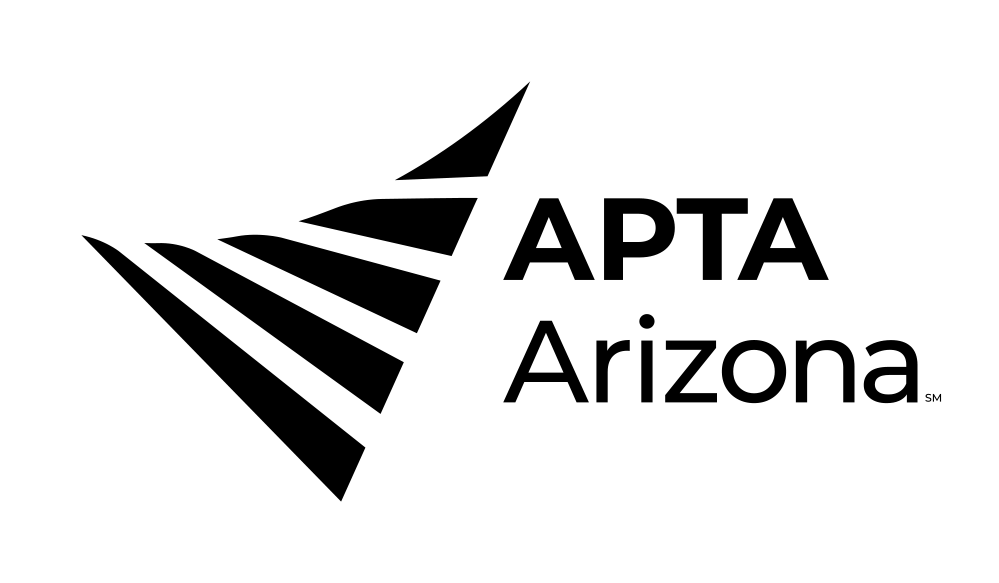